校园内IP地址激活
在移动设备上安装好apps；


将移动设备接入所属机构/学校Wi--Fi网，点击打开Apps，完成激活；



激活后即可正常使用
校园外账号激活
电脑接入校园网，登录Visible Body页面，进入所选模块
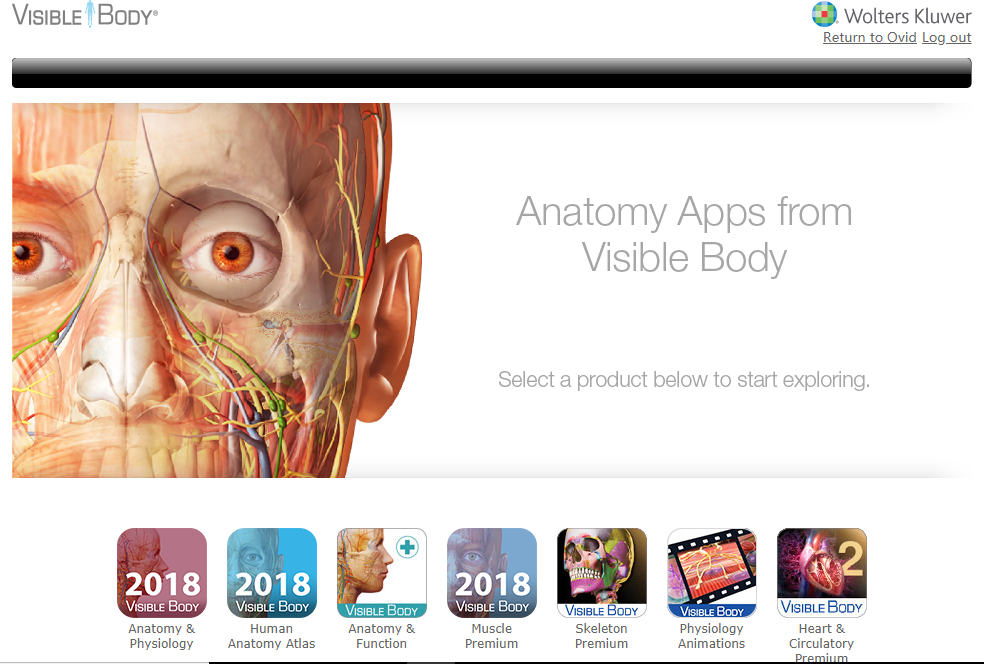 校园外账号激活——选择移动应用
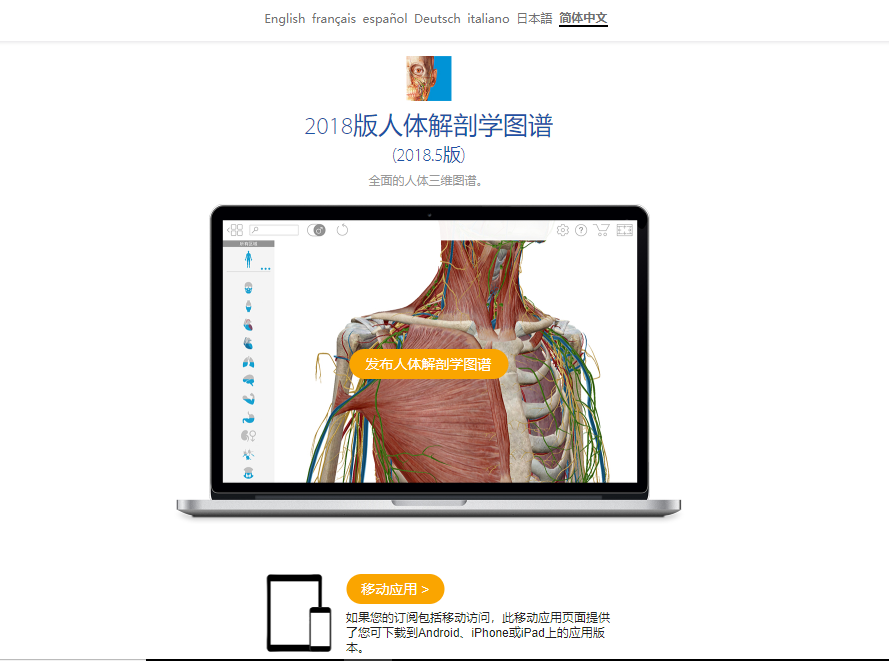 校园外账号激活——选择校园外
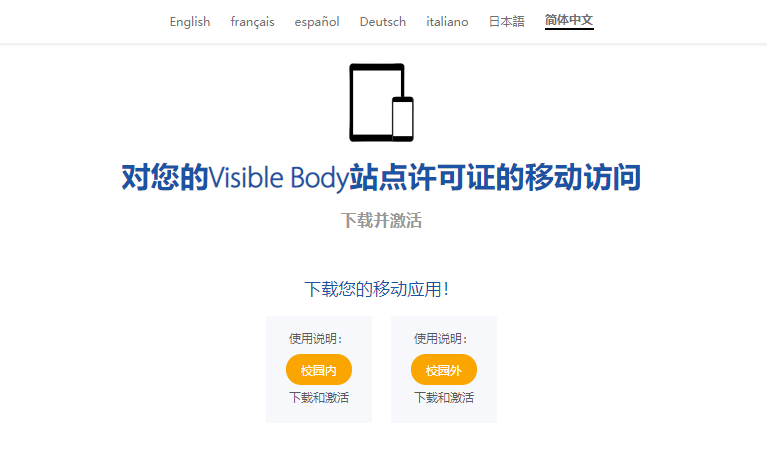 校园外账号激活——选择模块
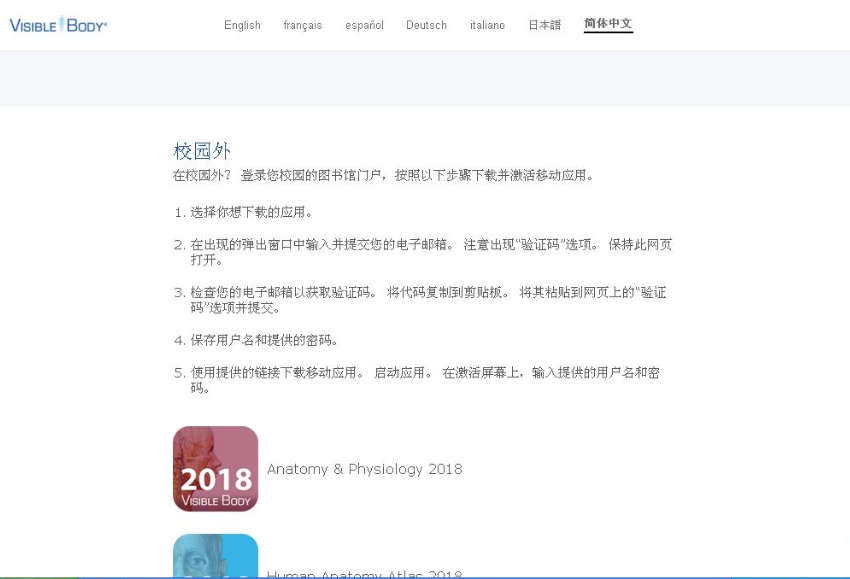 校园外账号激活——输入电子邮箱
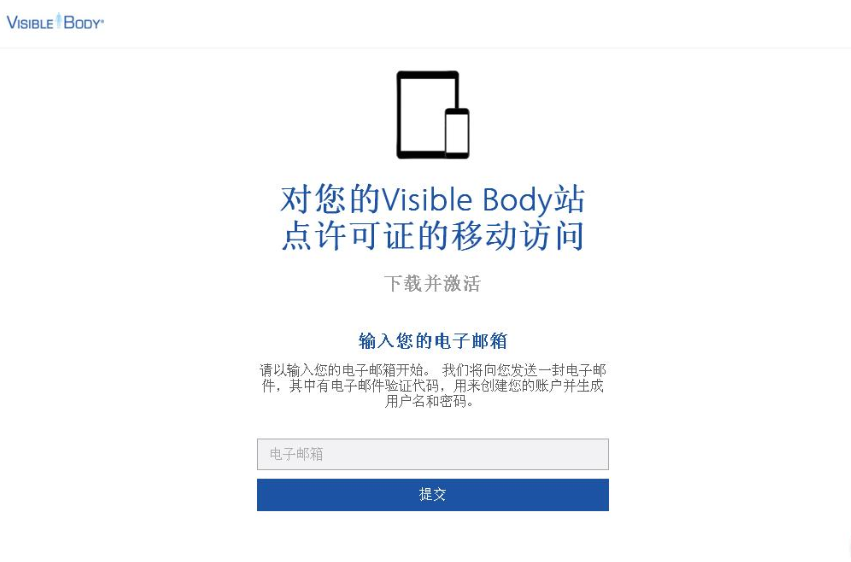 校园外账号激活——输入电子邮件验证码
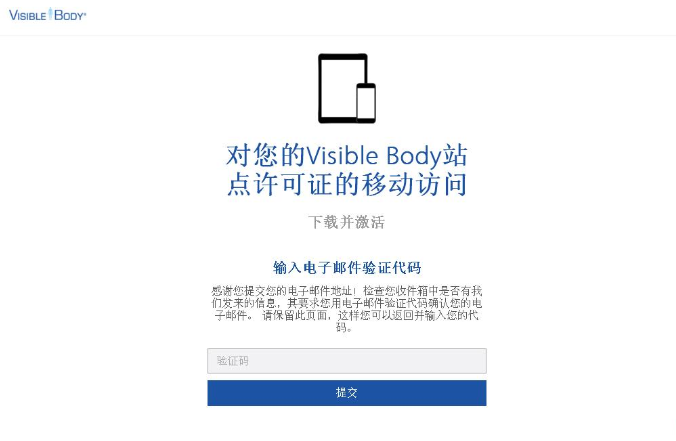 校园外账号激活——得到激活账号和密码
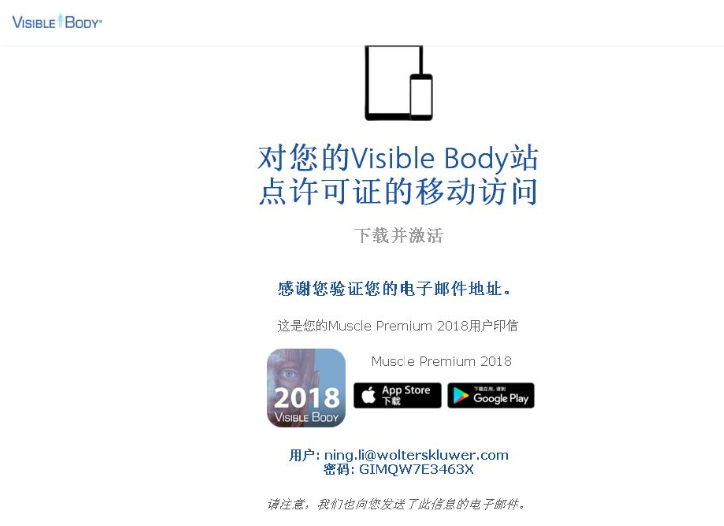